МУНИЦИПАЛЬНОЕ ОБРАЗОВАНИЕ ТАЗОВСКИЙ РАЙОН 
муниципальное бюджетное дошкольное образовательное учреждение детский сад «Солнышко» 
ул. Пристанская 47, п. Тазовский, Ямало-Ненецкий автономный округ, 629350 Тел. (34940)2-43-87, 2-17-92 кhoroshev1969@ mail.ru
ИННОВАЦИОННЫЙ ПРОЕКТ по формированию предпосылок инженерного мышления детей старшего дошкольного возраста«В инженеры б я пошел – пусть меня научат»
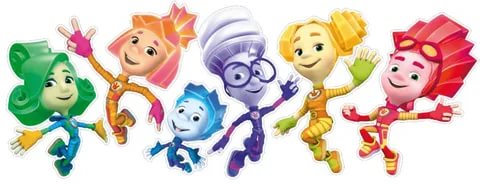 Подготовила: Филиппова Ольга Александровна
п.Тазовский 2020 г.
Понятие «инженер» зародилось в Италии в средние века. Талантливым инженером можно назвать известного итальянского художника Леонардо да Винчи. Он является автором множества технических открытий и идей. Именно такими мы хотели-бы видеть наших детей в будущем!
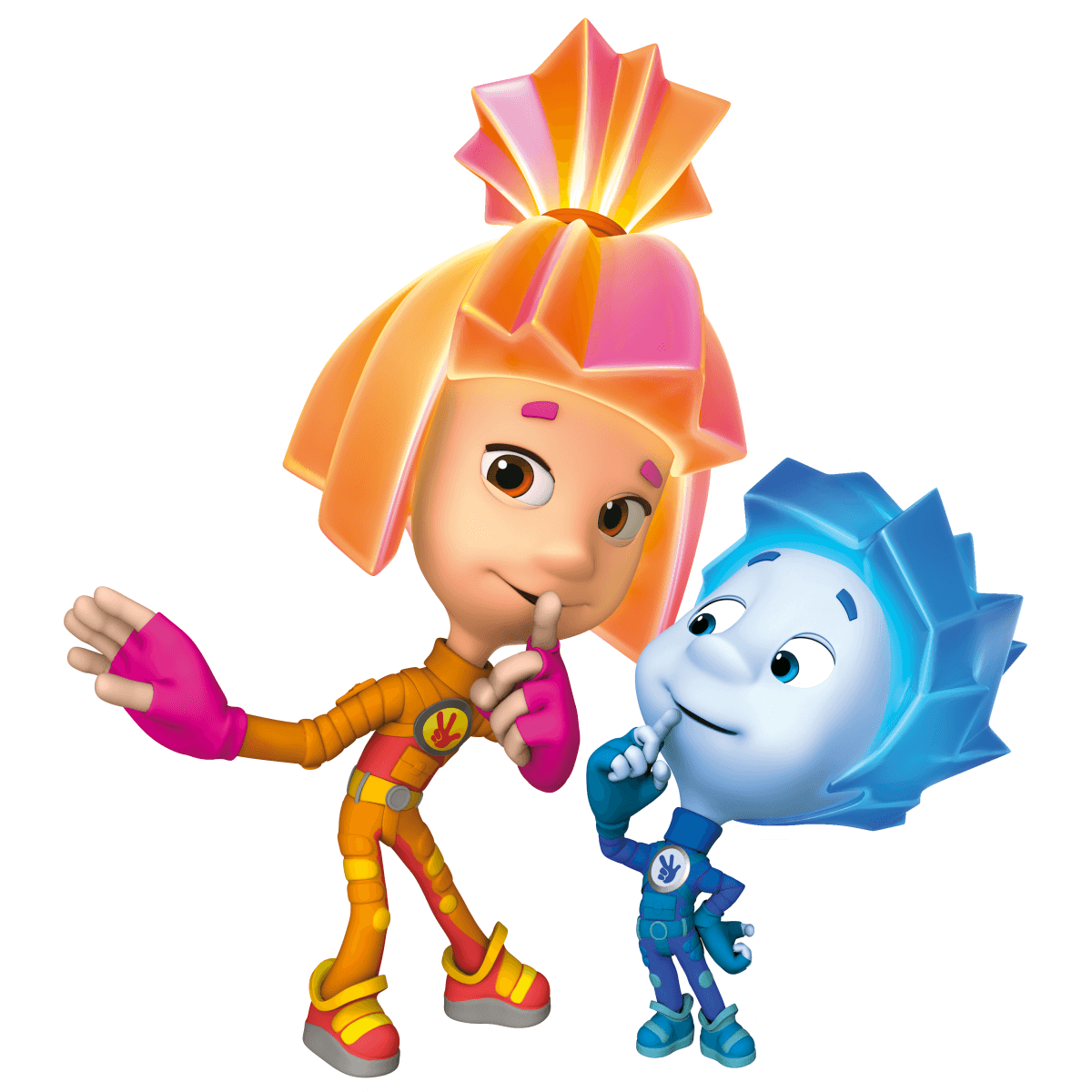 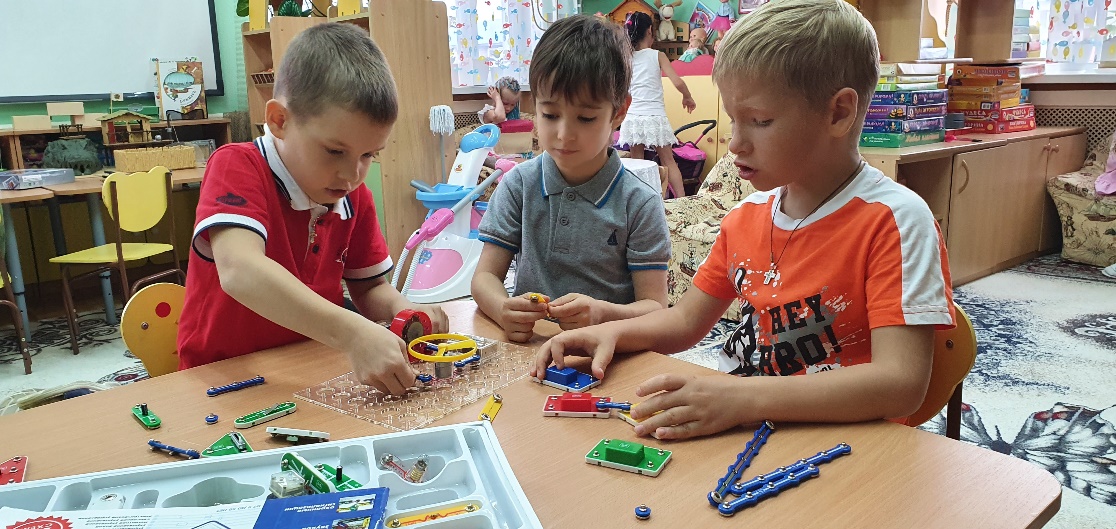 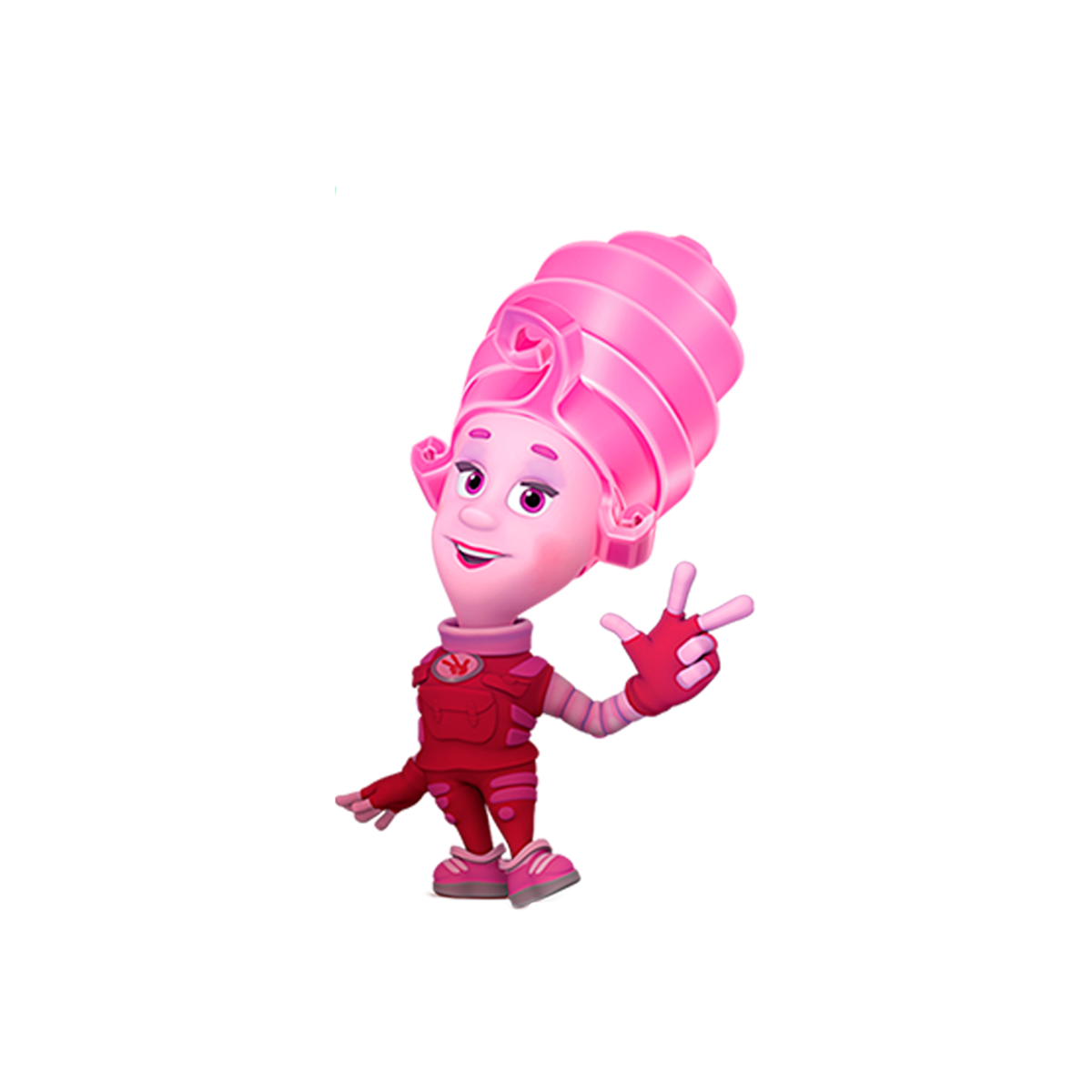 Топ 5 востребованных профессий в России
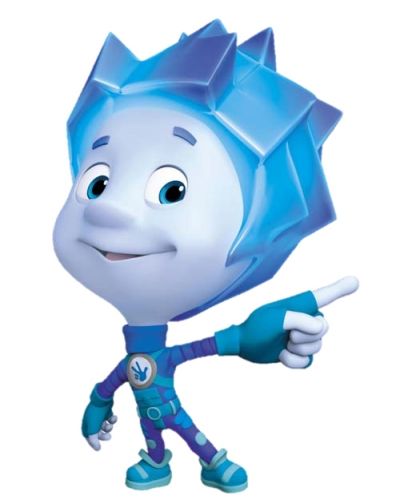 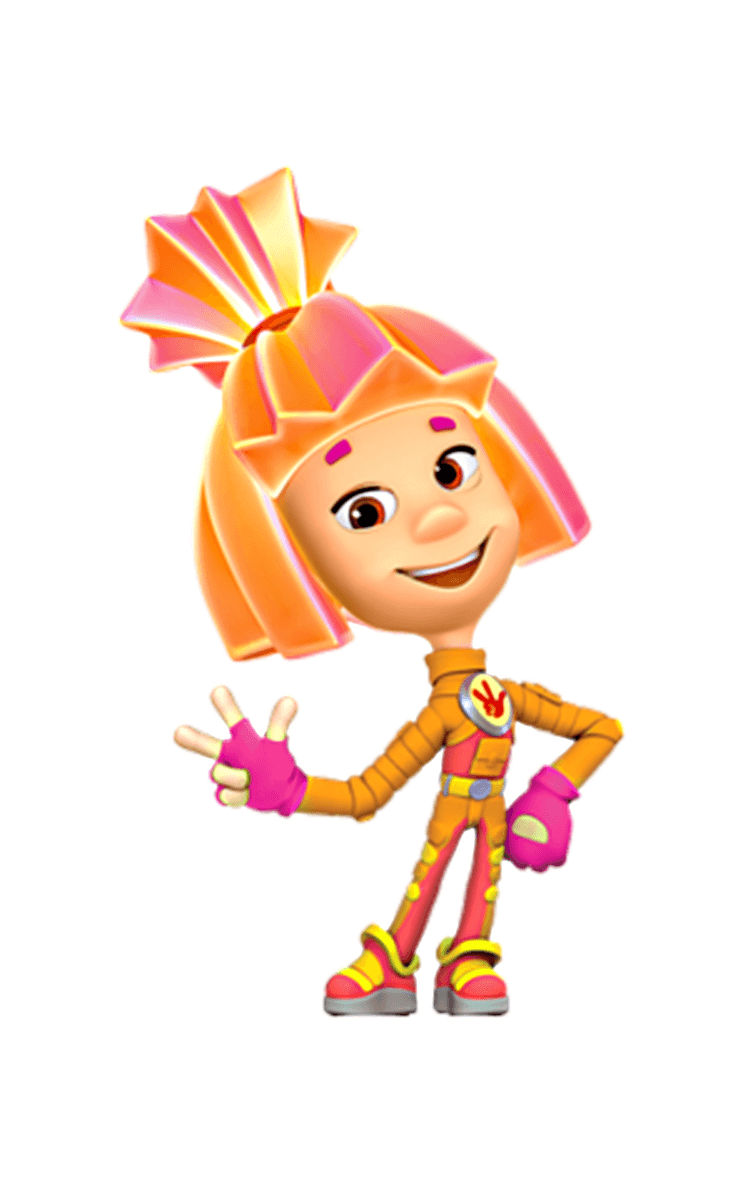 Актуальность проекта:
Многие современные профессии требуют от человека творческий подход и решение профессиональных задач.  Инженерные профессии называют одними из самых востребованных в будущем. Подготовка инженерных кадров, квалификация которых отвечает сегодняшним и перспективным потребностям промышленных предприятий страны является важной государственной задачей. Поскольку интерес к техническому творчеству наиболее ярко выражен у детей, то начинать готовить будущих инженеров необходимо уже с детского сада. Ребенок должен получать представление о начальном моделировании и конструировании, как о части научно-технического творчества с раннего детства. Основы моделирования и конструирования должны естественным образом включаться в процесс развития ребенка так же, как и изучение формы, цвета и размера
Острая нехватка специалистов в данном направлении наблюдается уже сейчас
Проект планируется осуществлять на территории Тазовского района, где находится большое количество предприятий агропромышленного и топливно- энергетического комплекса.
Через 20 лет этим предприятиям потребуются новые высококвалифицированные, современные специалисты -инженеры.
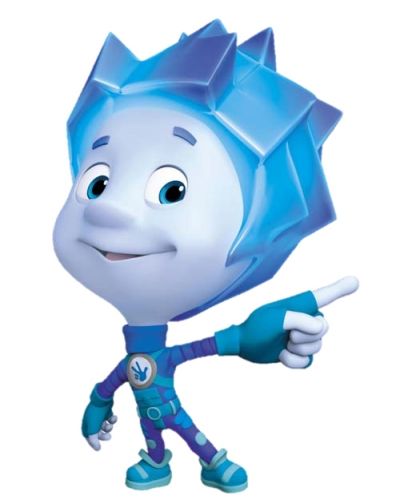 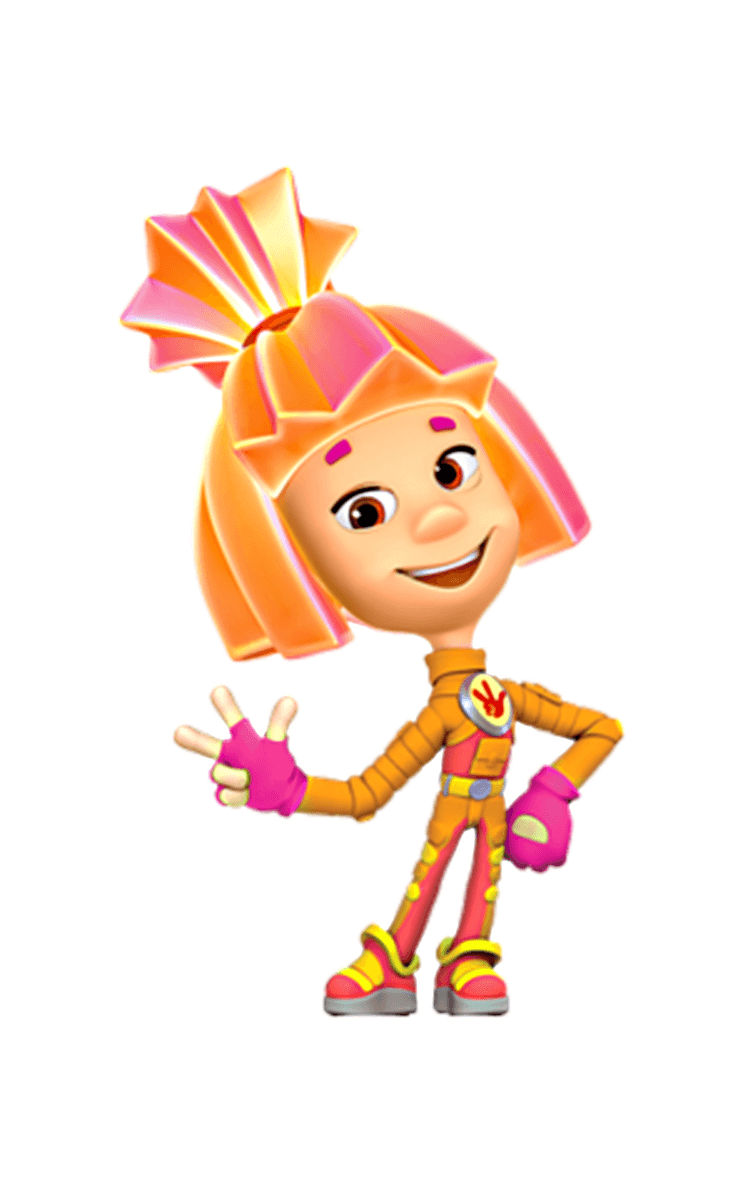 Гипотеза
Я предполагаю, что создание системы элементарно-исследовательских, научно-технических мероприятий повысит мотивацию детей к изобретательской и исследовательской деятельности. А внедрение новых интерактивных технологий в подготовке воспитанников к адекватной интеграции во взрослую жизнь, обусловливает создание новой системы ранней профориентации воспитанников.
Цель проекта
Развитие познавательных и конструктивных способностей, через знакомство с инженерными профессиями, направленных на раннюю профориентацию дошкольников.
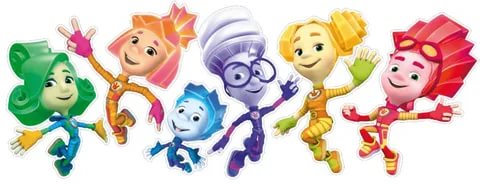 Личные качества, которыми должен обладать инженер:
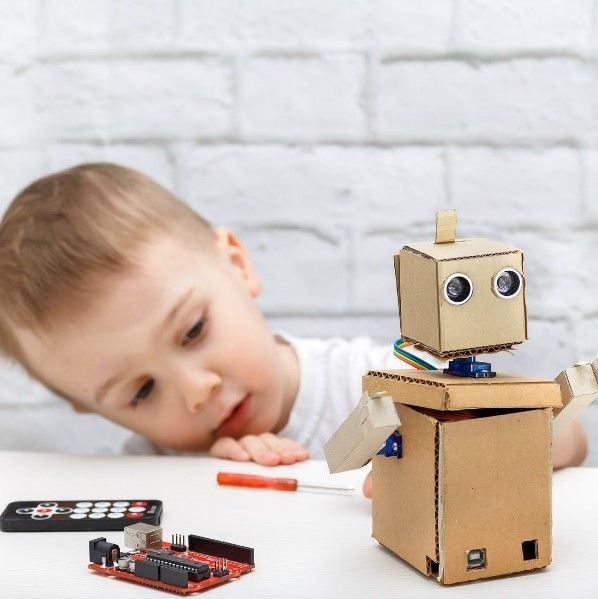 ответственность 
пространственное воображение
усидчивость
аккуратность
креативность
инициативность
целеустремленность
задатки изобретателя
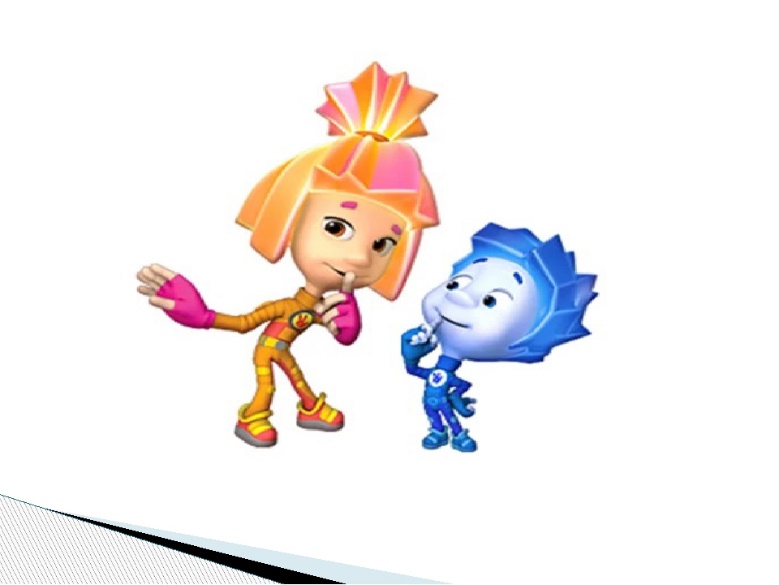 Начинаем растить инженера в детском саду!
Создание среды, в которой дети смогут проявить свою инициативу, иметь возможность воплощать свои задумку в реальность.                                                                                                        
В занятиях: вырабатывать у детей усидчивость и сосредоточенность, интерес к новым открытиям (проведение опытов), стремление довести начатое дело до конца.
 Организация работы кружка «Маленькие инженеры»
Виртуальные экскурсии на предприятия района
Экскурсии на предприятия поселка
Нельзя обходить стороной и такой вид детской деятельности как ролевая игра, а так же
Игры на развитие логики
Игры с конструктором
Головоломки
Работа с родителями
Встречи с интересными людьми
Конкурс «Лучшее семейное изобретение будущего»
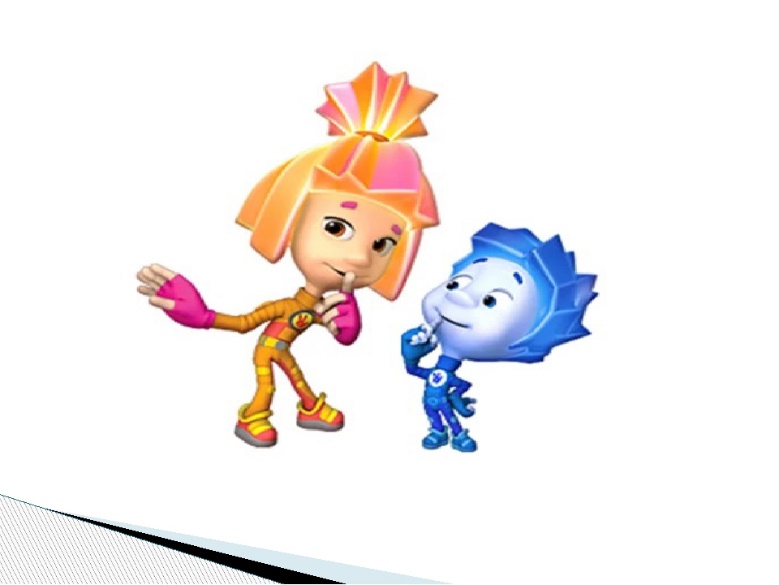 Реализуя проект, мы подводим детей к пониманию, что любая профессия имеет свой результат труда. Любой труд заслуживает уважения и благодарности. Полученные знаний детей о труде взрослых предполагают знакомство дошкольников с той или иной профессией с детства, чтобы не терялась такая профессии как инженер или передавалась по поколению и выросли новые талантливые инженеры.
Но куда же мне идти, как профессию найти???
Я, друзья, усвоил четко: инженером быть почетно! Нет работы в мире лучше!
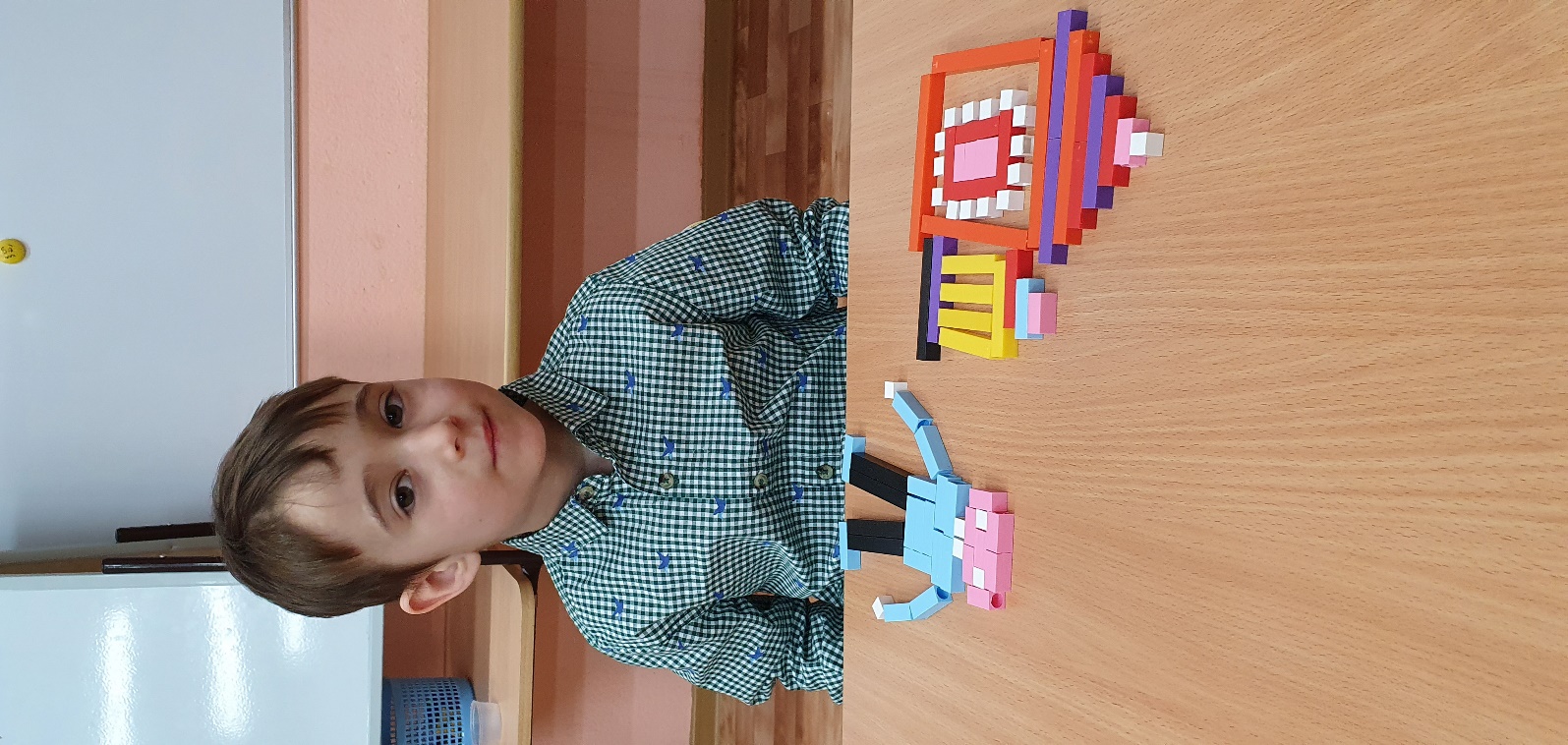 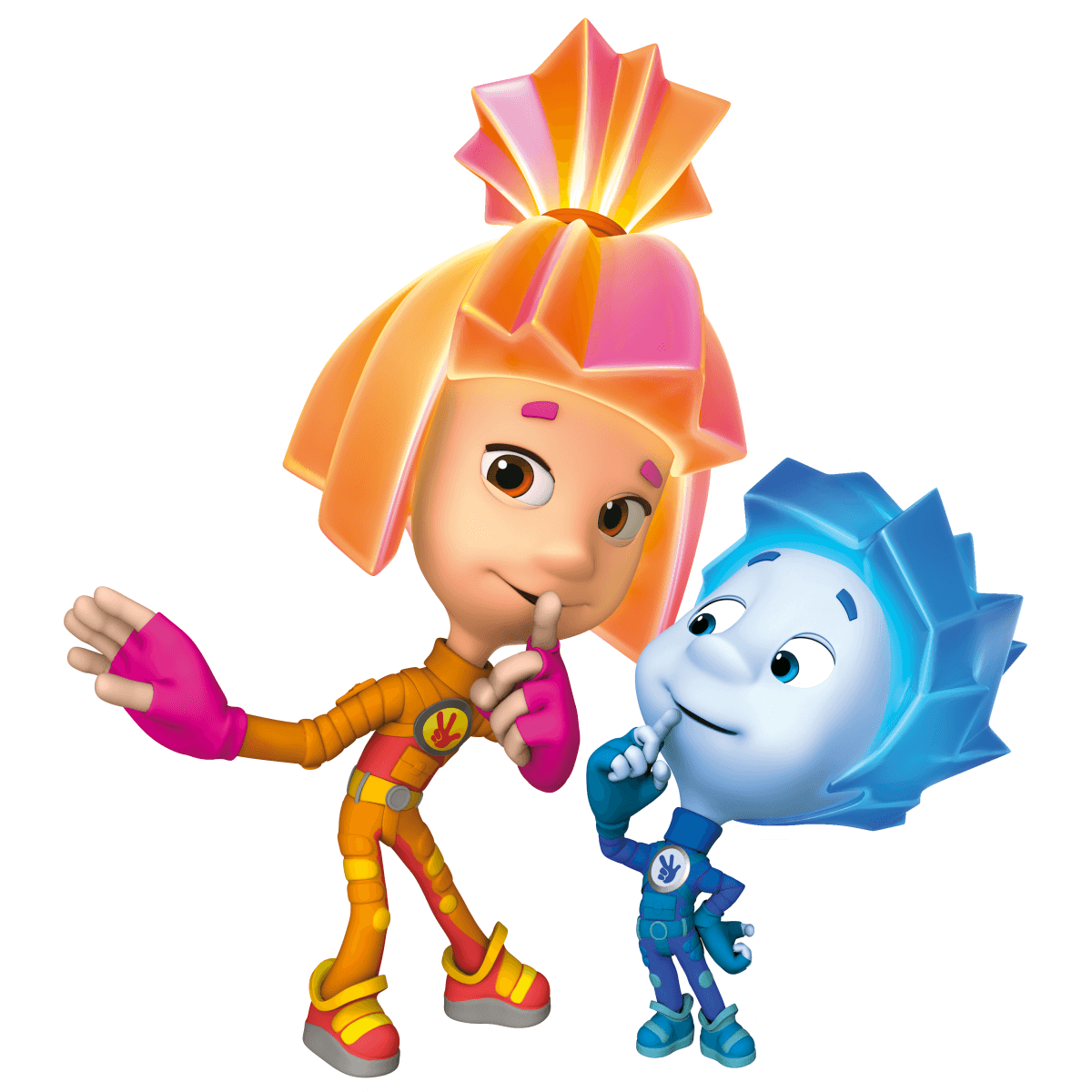 Тебя уже сейчас работа важная ждет:
В инженеры я пойду. Пусть меня научат!!!!
Я – инженер!
А после в школе ты науки изучаешь, решаешь, думаешь, изобретаешь.
Школа
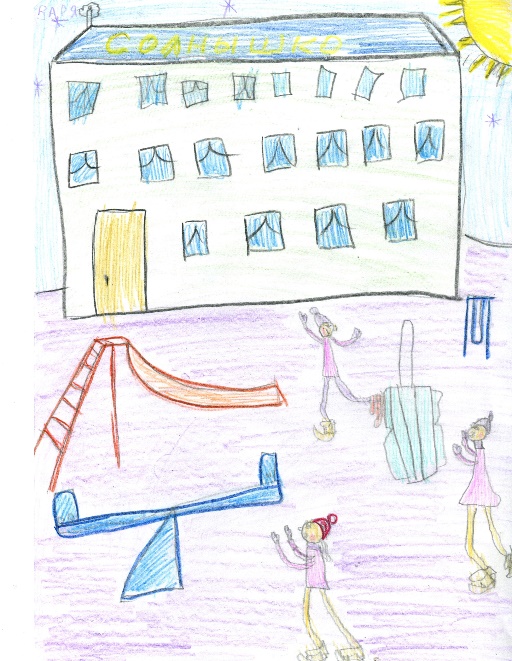 Умный
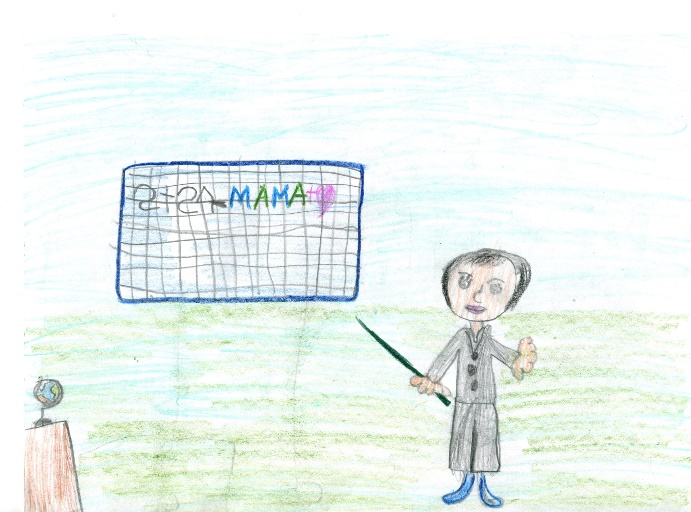 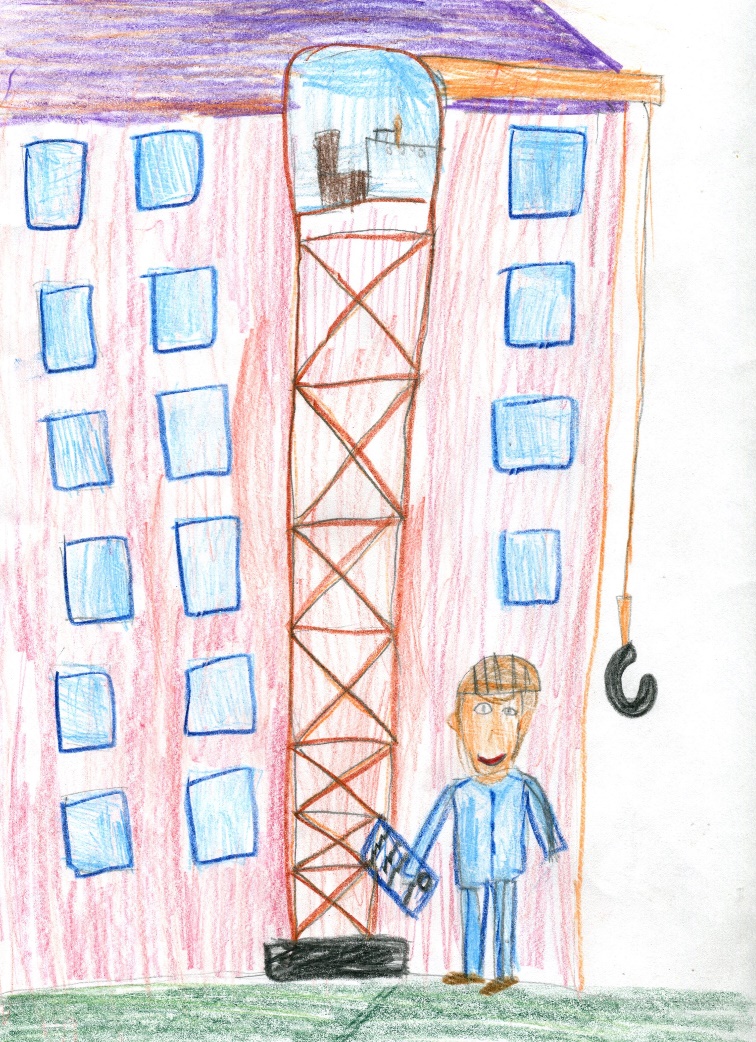 Фантазер
Знаю 
математику
Умею
чертить
Детский сад
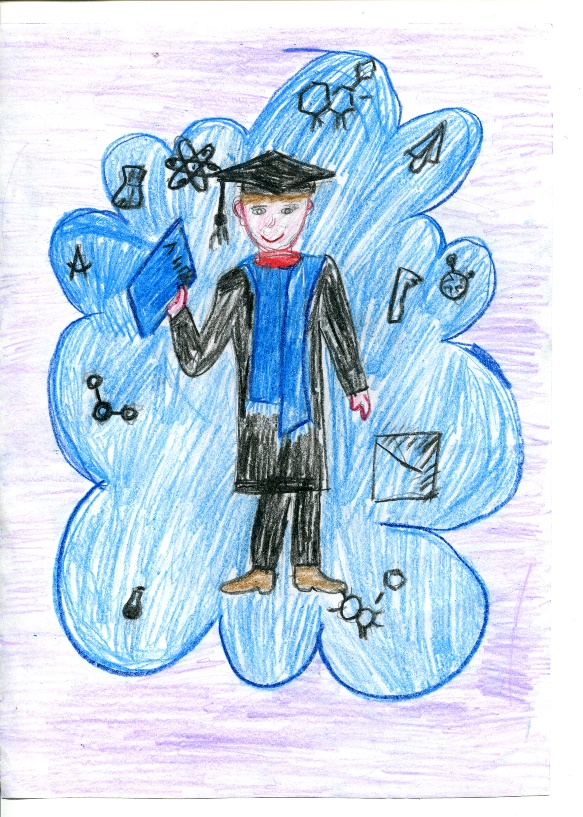 Чтобы инженером стать
Надо очень много знать.
Вот проект моста, станка,
Начерчу его пока.
Много книг перечитаю,
думаю,  изобретаю.
Ты ходишь в детский сад, ты учишься, растешь
Знаю физику и
химию
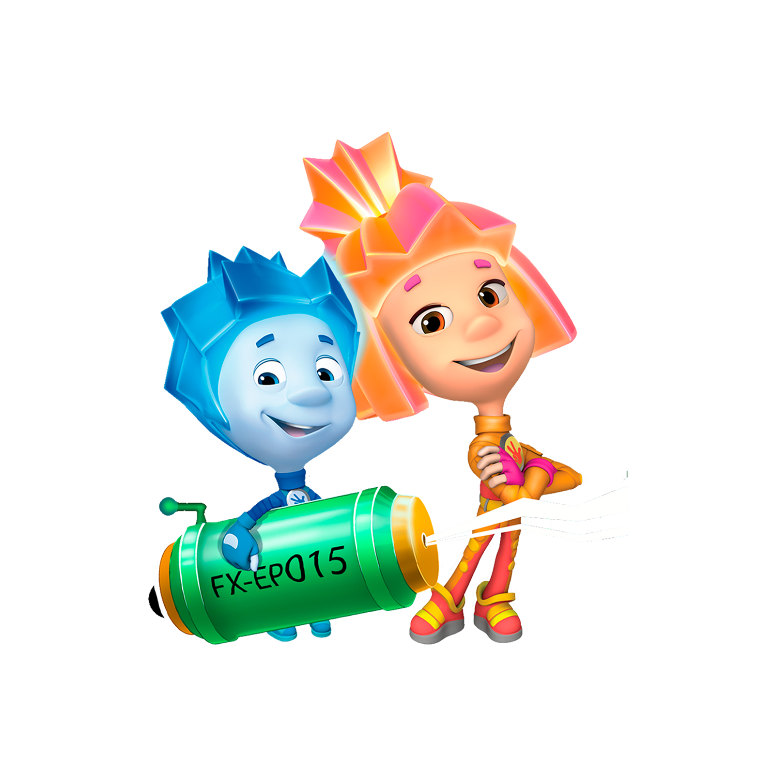 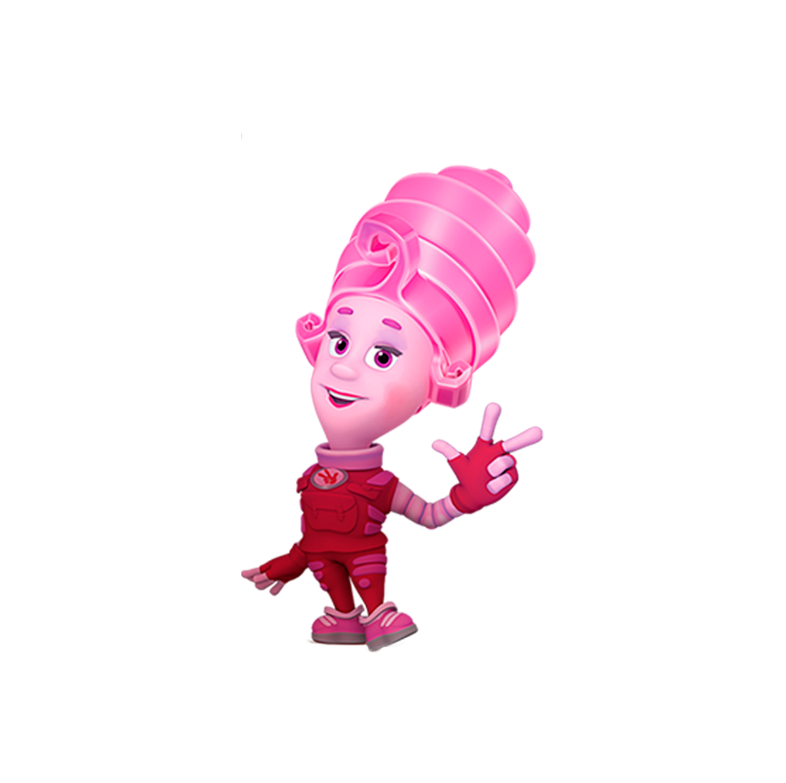 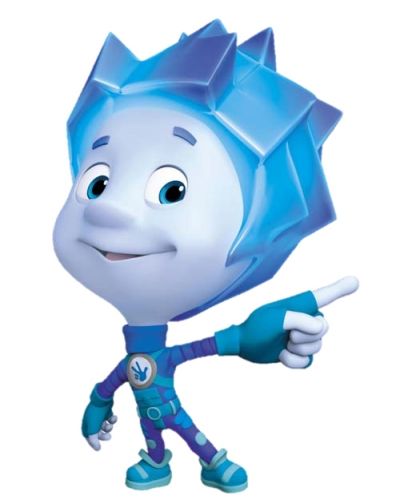 Здоровый
 сильный,
занимаюсь спортом
Закончишь школу в институт пойдешь учиться, освоишь инженера дело.
Университет